РАСЧЕТ НЕЛИНЕЙНЫХ ЦЕПЕЙ ПОСТОЯННОГО ТОКА
Преподаватель Гуськов Ю.В.
ГАПОУ «Чебоксарский техникум ТрансСтройТех»
Минобразования Чувашии
УЧЕБНЫЕ ВОПРОСЫ
1. Методы расчета нелинейных электрических цепей.
2. Графические методы.
3. Аналитический метод.
1. МЕТОДЫ РАСЧЕТА НЕЛИНЕЙНЫХ ЭЛЕКТРИЧЕСКИХ ЦЕПЕЙ
Особенности расчета нелинейных цепей:
      1. К нелинейным цепям неприменим принцип наложения.
      2. Многообразие характеристик нелинейных элементов (НЭ) обуславливает трудность расчета нелинейных цепей и использование различных методов.
      3. При наличии экспериментально снятой характеристики с неизвестным аналитическим выражением для расчета нелинейной цепи можно применять только графические методы.
      4. Для расчета нелинейных цепей используют аппроксимацию (замену) характеристики аналитической функцией.
Многообразие методов расчета нелинейных электрических цепей можно свести к трем группам:
   1) графические методы – осуществляются геометрическими построениями на основе заданных характеристик, обладают большой наглядностью, дают приемлемую точность;
   2) аналитические методы – основаны на том, что характеристика НЭ выражается приближенной аналитической функцией; менее наглядны, но позволяют получить общие расчетные зависимости;
   3) численные методы – основаны на приближенных способах решения алгебраических и дифференциальных уравнений с помощью ПЭВМ.
   Каждый метод расчета применим для решения ограниченного круга задач
2. ГРАФИЧЕСКИЕ МЕТОДЫ
Метод сложения характеристик используется для расчета нелинейных цепей с последовательным, параллельным и смешанным соединением элементов.
   Задача 1. Дана неразветвленная нелинейная цепь (рис. 1), ЭДС источника и вольтамперные характеристики элементов (рис.2). Требуется определить ток в цепи и падения напряжения на элементах.
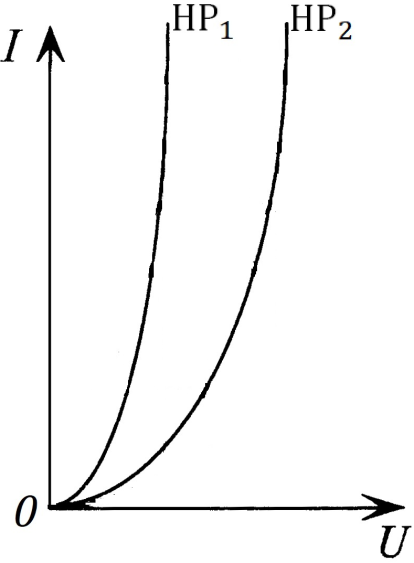 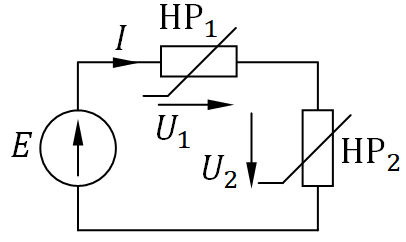 Рис. 1                                    Рис. 2
Решение.
   При последовательном соединении через нелинейные резисторы НР1 и НР2 проходит один и тот же ток I. Построим суммарную ВАХ Σ, складывая абсциссы (напряжения) характеристик нелинейных резисторов, например, в точках   1, 2, 3, 4 (рис. 3).
Зная ЭДС Е, по кривой Σ (точка А) находим ток цепи I. Этот ток создает падения напряжения на первом элементе U1 (точка C) и на втором элементе U2 (точка B).
   Проверка по второму закону Кирхгофа:  
   Е = U1 + U2.
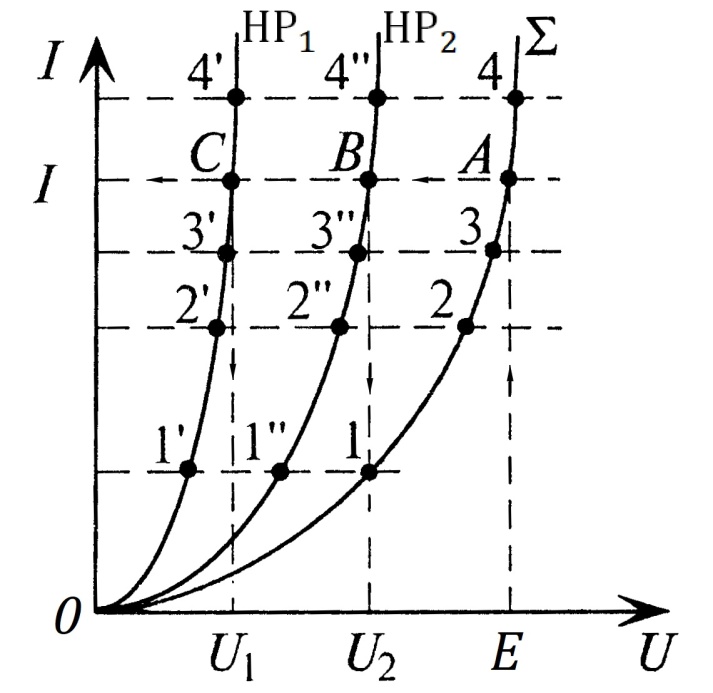 Рис. 3
Задача 2. Дана разветвленная нелинейная цепь (рис. 4), ЭДС источника и вольтамперные характеристики элементов (рис.5). Требуется определить ток цепи и токи ветвей.
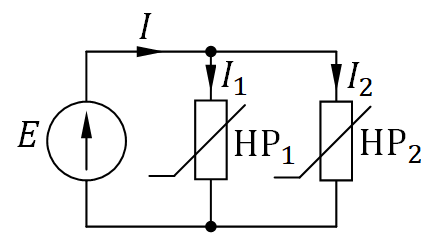 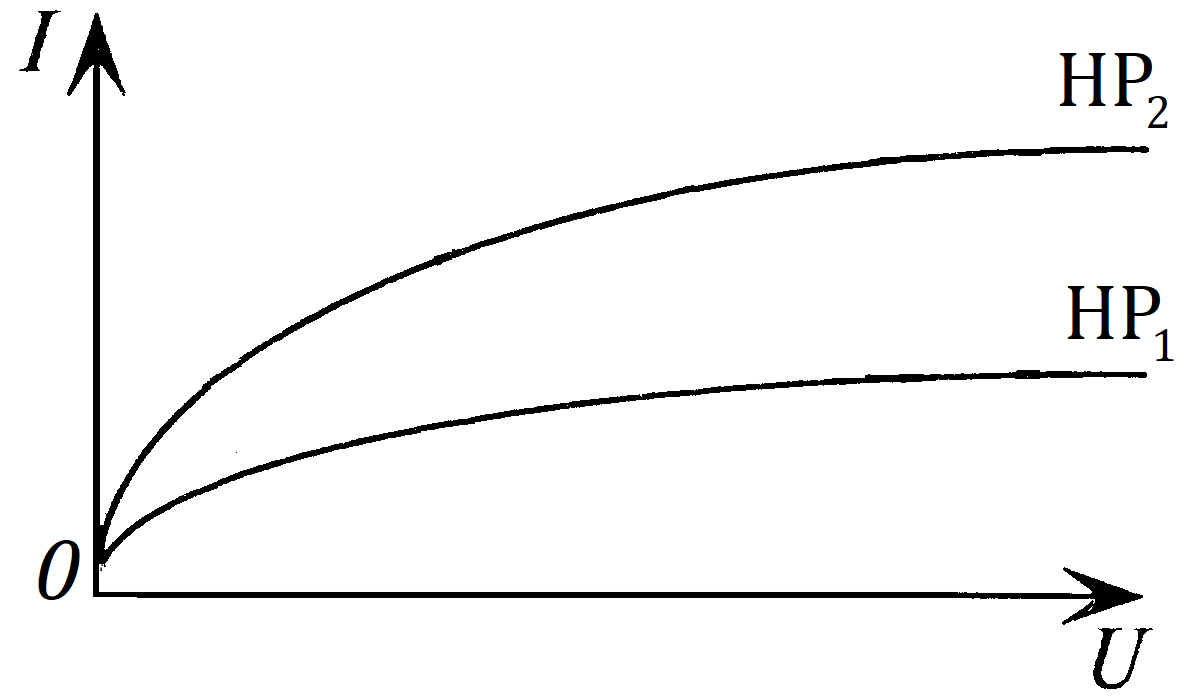 Рис. 4                                          Рис. 5
Решение.
    При параллельном соединении нелинейных элементов напряжение на них будет одинаковым.
По заданным ВАХ элементов построим суммарную ВАХ Σ цепи, складывая ординаты (токи), соответствующие различным напряжениям (точки 1, 2, 3, 4 на рис. 6).
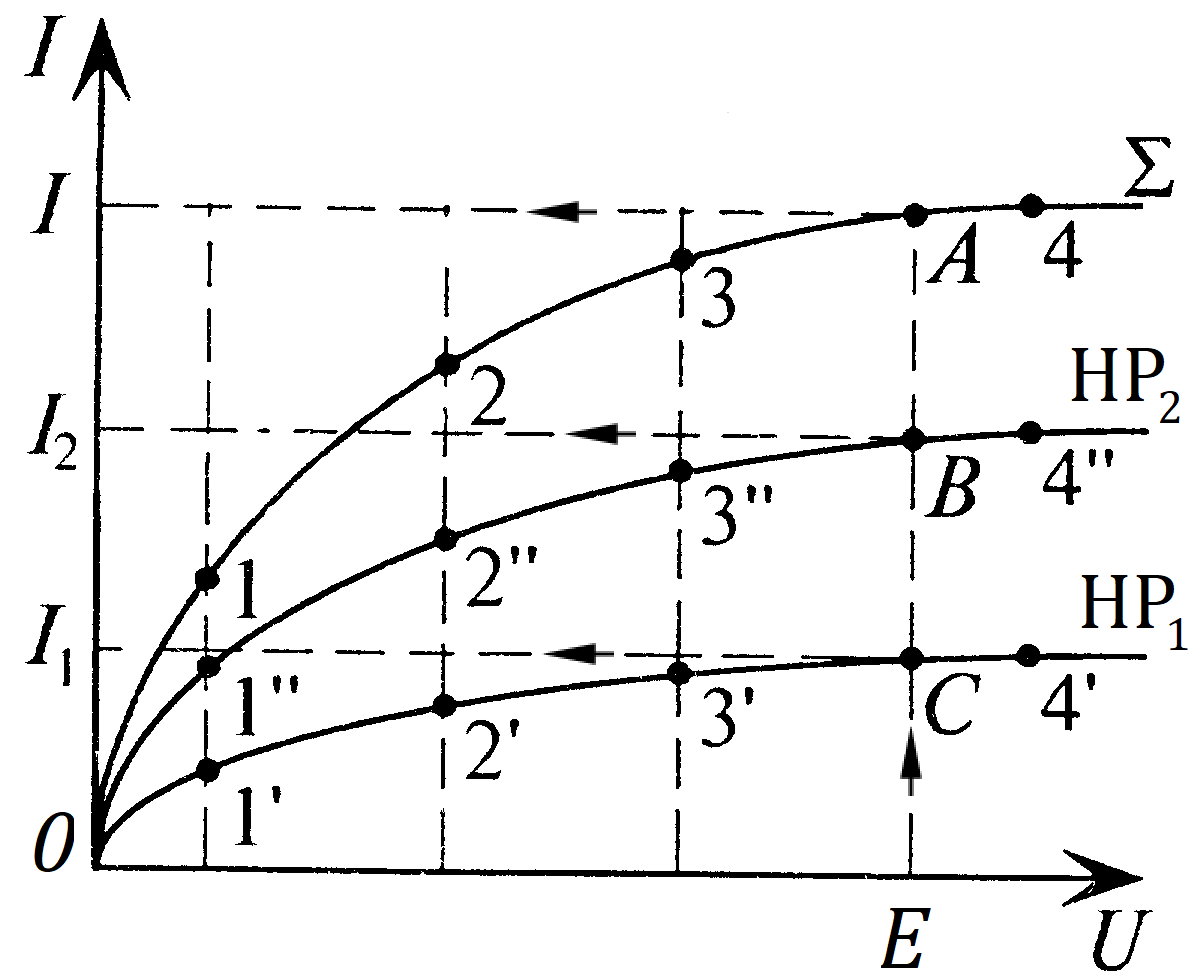 Зная ЭДС Е, поднимем перпендикуляр до кривой Σ и определим ток цепи I (точка А) и токи ветвей I1 (точка С) и I2 (точка В).
   Проверка по первому закону Кирхгофа: I = I1 + I2.
Рис. 6
В случае смешанного соединения нелинейных элементов получают суммарные ВАХ для каждого вида соединения.
Метод пересечения характеристик используют для расчета цепей с последовательным соединением линейного и нелинейного элементов. Изучим суть метода на примере.
   Задача 3. Задана схема электрической цепи (рис. 7), ЭДС источника Е, сопротивление резистора R и ВАХ нелинейного резистора (рис. 8). Требуется определить ток  I в цепи.
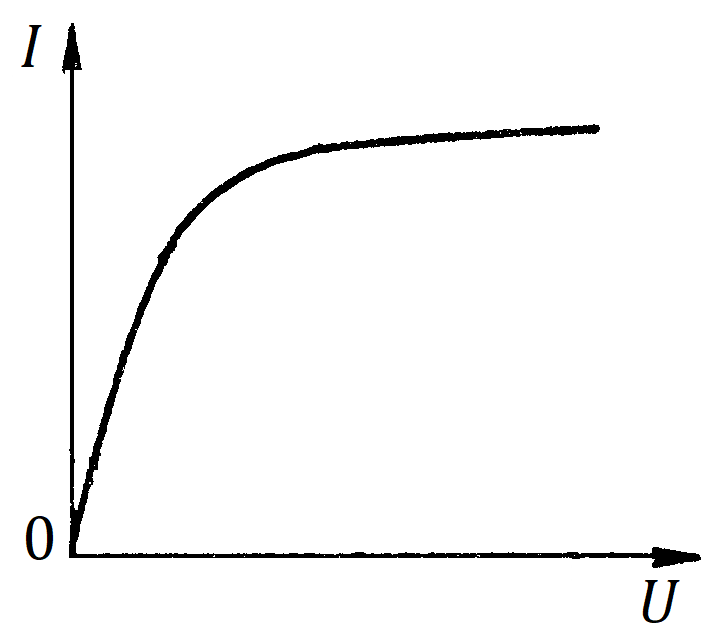 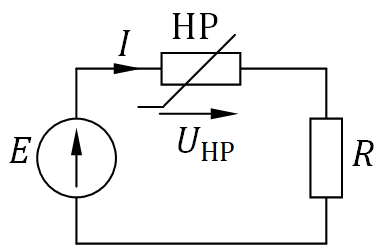 Рис. 7                                     Рис. 8
Решение.
    По второму закону Кирхгофа:                        . 
    Построим прямую, проходящую через точки      ,           ..
    Графическое решение задачи приведено на рис. 9.
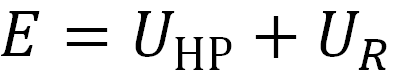 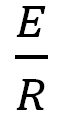 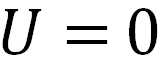 α – угол наклона прямой к оси тока.
   Точка пересечения прямой с   характеристикой НР определяет режим работы цепи. Проведя из нее перпендикуляр на ось тока, получим ток цепи. Опустим прямую на ось напряжения и найдем параметры         и       .
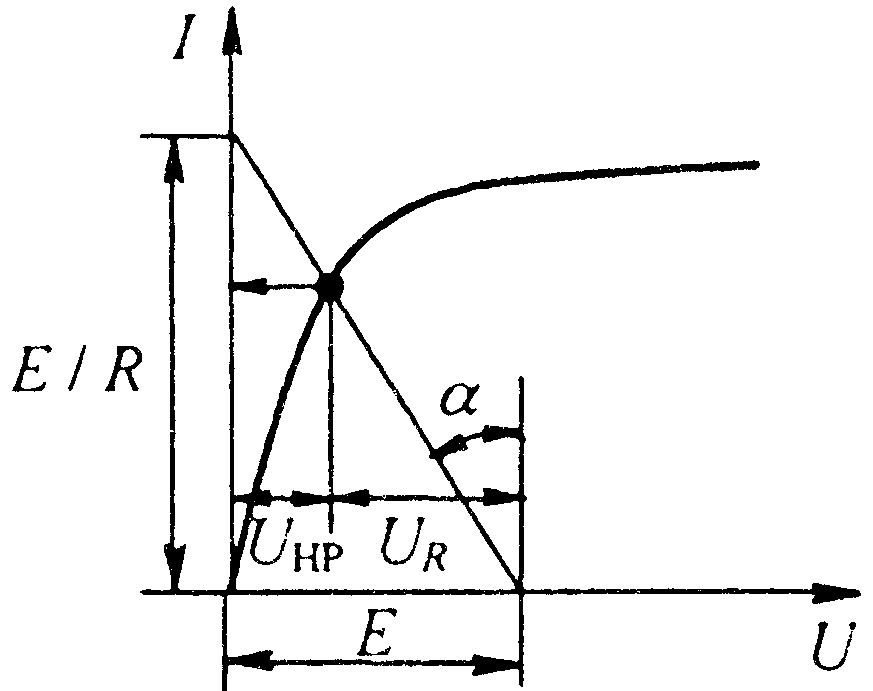 Рис. 9
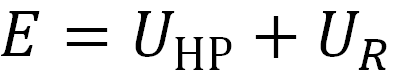 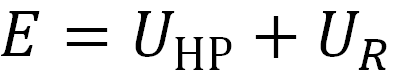 3. АНАЛИТИЧЕСКИЙ МЕТОД
Задача 4. На рис. 10 приведена электрическая схема цепи, содержащей нелинейный элемент R1. Требуется определить токи ветвей, если ВАХ нелинейного элемента имеет вид         
                       Параметры элементов:
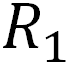 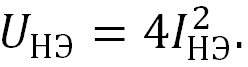 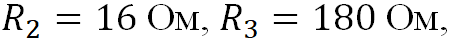 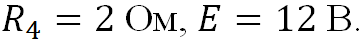 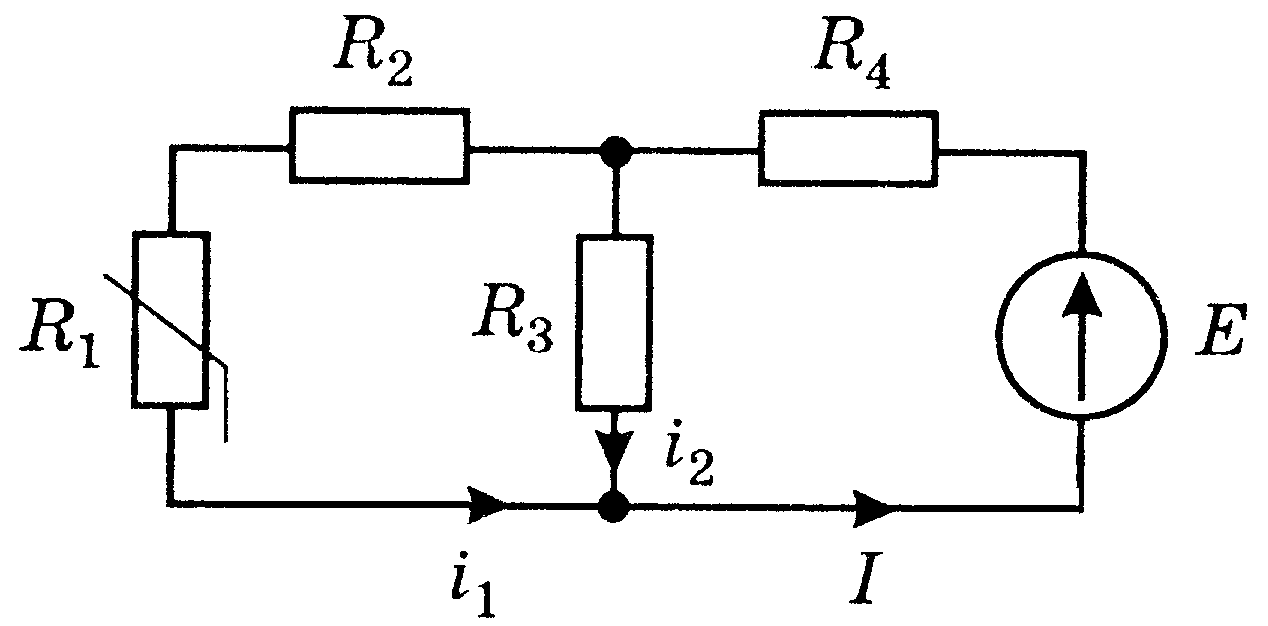 Рис. 10
Решение.
По первому закону Кирхгофа: 
По закону Ома: 
По второму закону Кирхгофа: 

Составим систему уравнений:



Подставим в систему числовые данные:
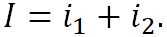 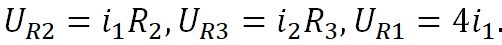 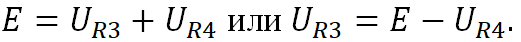 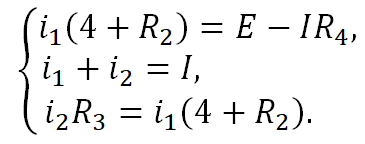 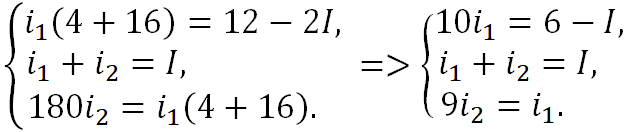 Выразим из третьего уравнения ток     через ток     и получим 
систему:  


Избавимся от тока   :
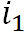 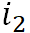 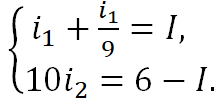 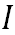 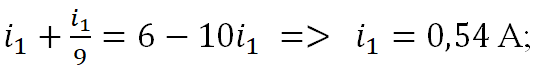 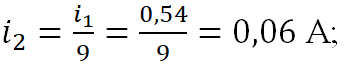 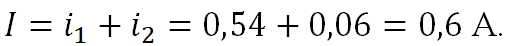 СПАСИБО ЗА ВНИМАНИЕ!